La ética de la equidad sostenibleyLa cooperación UE-CubaRol de la cultura
Cultura, arte y ética
Cultura : (cultus : cultivo) Conjunto de conocimientos, ideas, tradiciones y costumbres que caracterizan a un pueblo, a una clase social, a una época. (inducido por educación, comunicación, investigación – hacia la universalidad?-)
Arte : (ars : creación) Acción creativa (hacia la expresión no ortodoxa, todo lo no-copiado?)

Ética : (ethos, constumbre) Orientación del pensamiento y la acción hacia un objetivo compartido. (ej. Paz, objetivo fundacional de UNESCO )
Equidad : (aequitas) Distribución justa de la des-igualdad, que satisface el mínimo nivel de bienestar factible para todos. (ej. Salud)
Sostenibilidad : Todos, incluyendo a las siguientes generaciones, respetando el ciclo de los recursos naturales. (ej. emisiones de CO2)
Desigualdad vs Inequidad
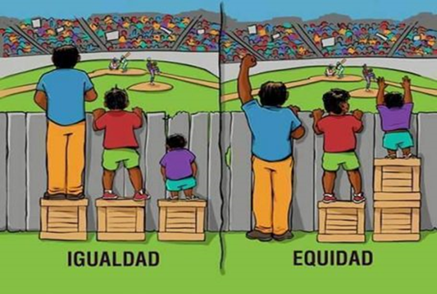 Equidad y ética
Equi-dad = Justa distribución de la desigualdad de una aspiraciòn compartida por todos (y próximas generaciones)

Proceso
Justo acceso/derecho – acceso a condiciones y servicios según necesidades
Justa contribuciòn/responsabilidad-contribución a condiciones/servicios según capacidades

Resultado 
(Salud/EV) = Servicios en equidad + Equidad fiscal + Equidad territorial
Mejor salud posible Areas politicas que afectan a la salud
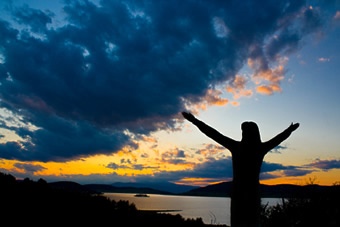 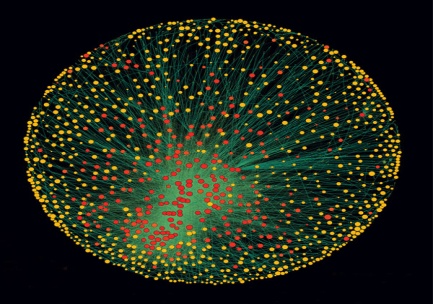 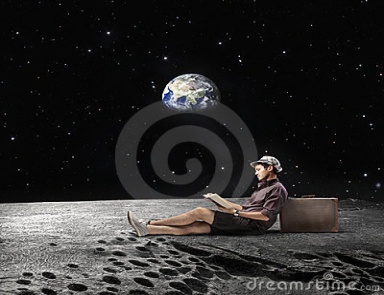 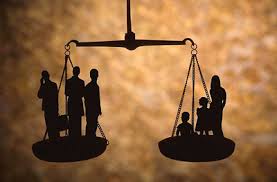 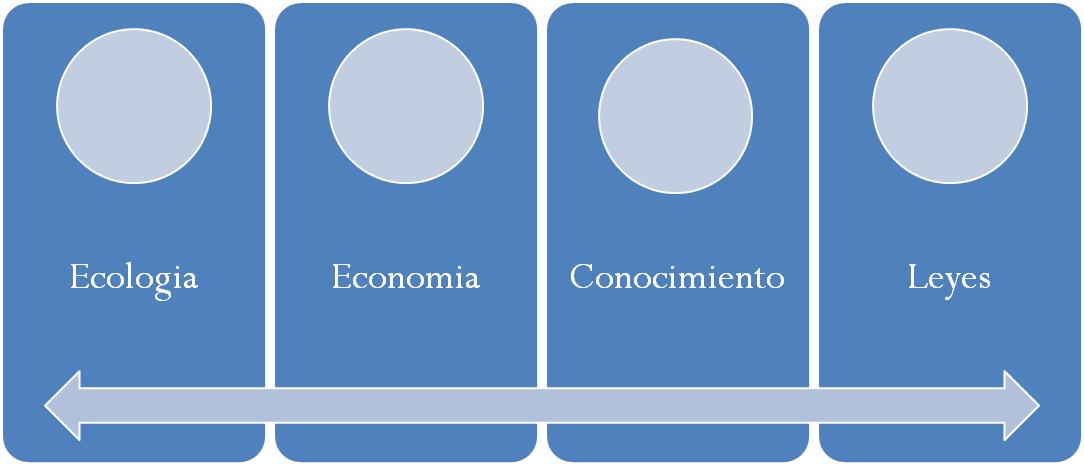 Cultura y arte
Mejor salud posible : umbrales de factibilidad-replicabilidad, y sostenibilidad
Suministro limitado : umbrales de factibilidad y sostenibiidad
Suministro ilimitado : correlaciones y condiciones
Recursos economicos : 
Modelos factibles/replicables : 
    < PIB medio mundial
Recursos ecologicos :
Modelos Sostenibiles :
    < Limites planetarios
Conocimiento y capital social
Desarrollar/disfritar el potencial individual por la Educacion, empleo y participacion
Marcos legales
Derechos universales y responsabilidades
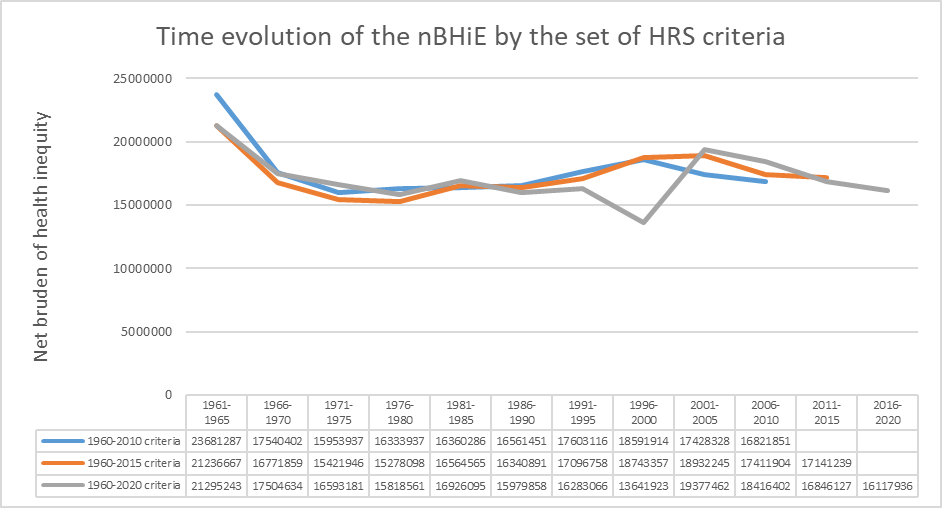 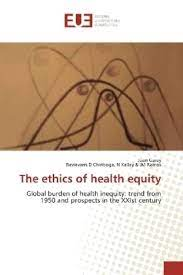 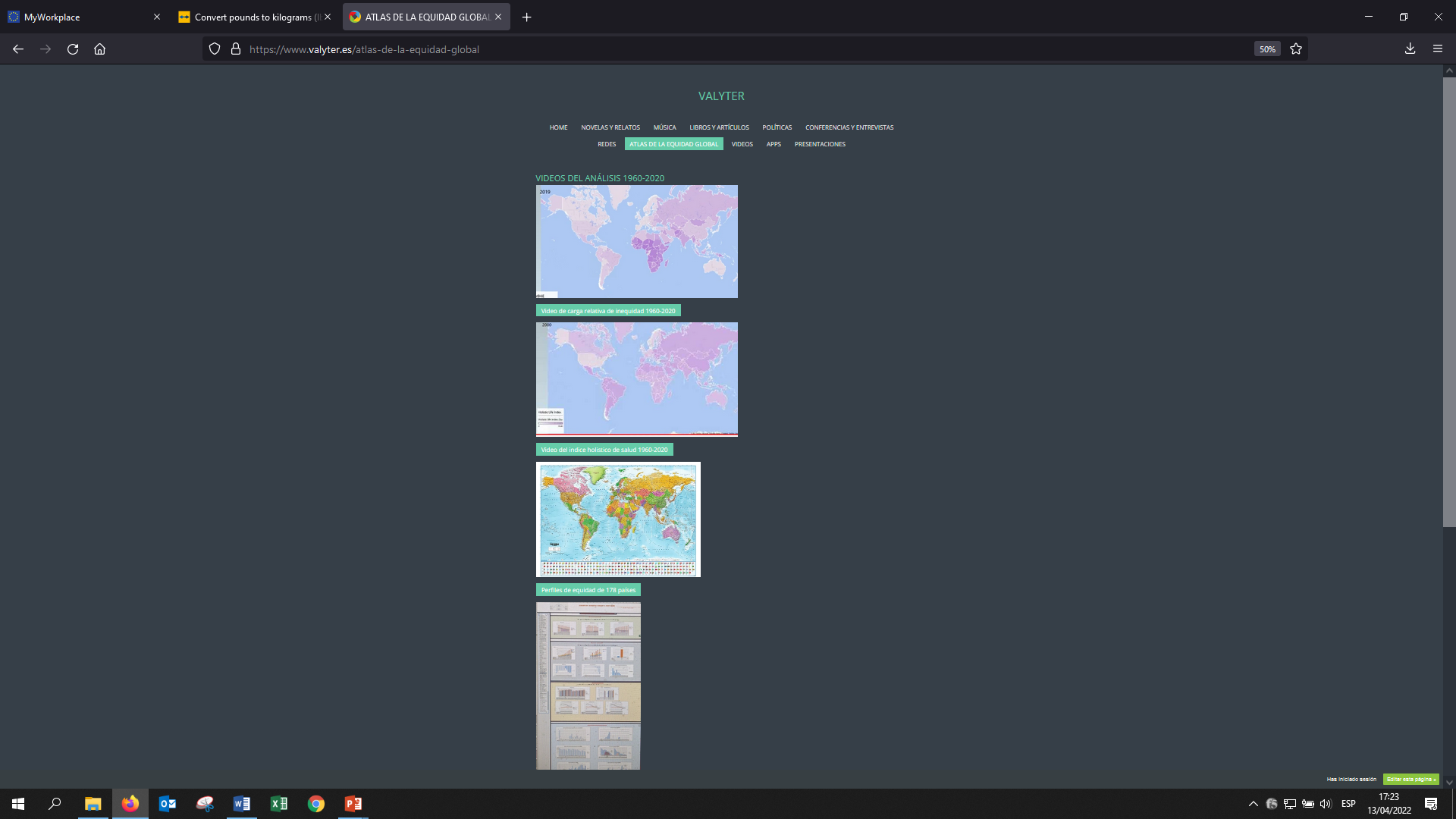 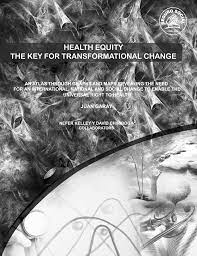 Healthy and Economically (R)eplicable : GDP pc vs LE
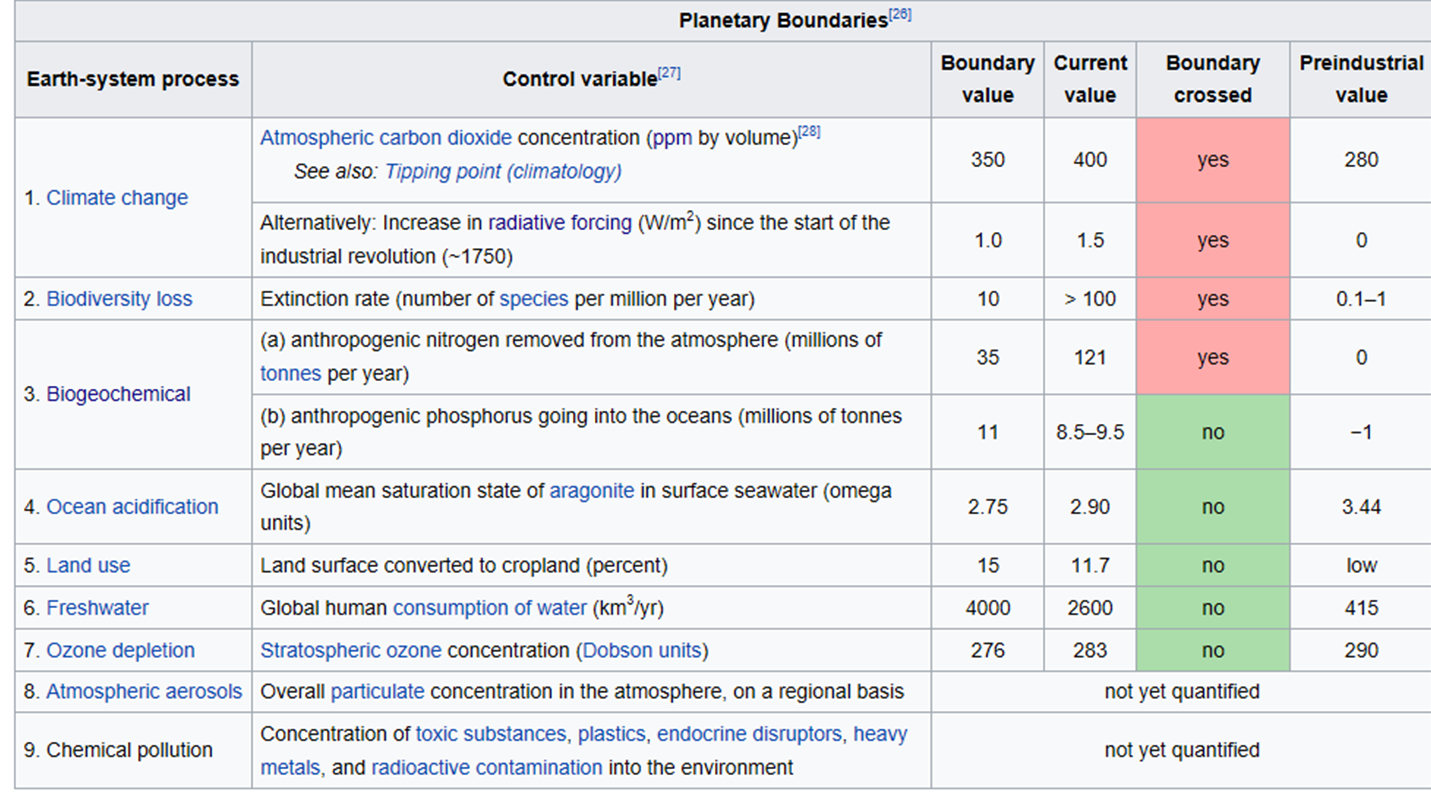 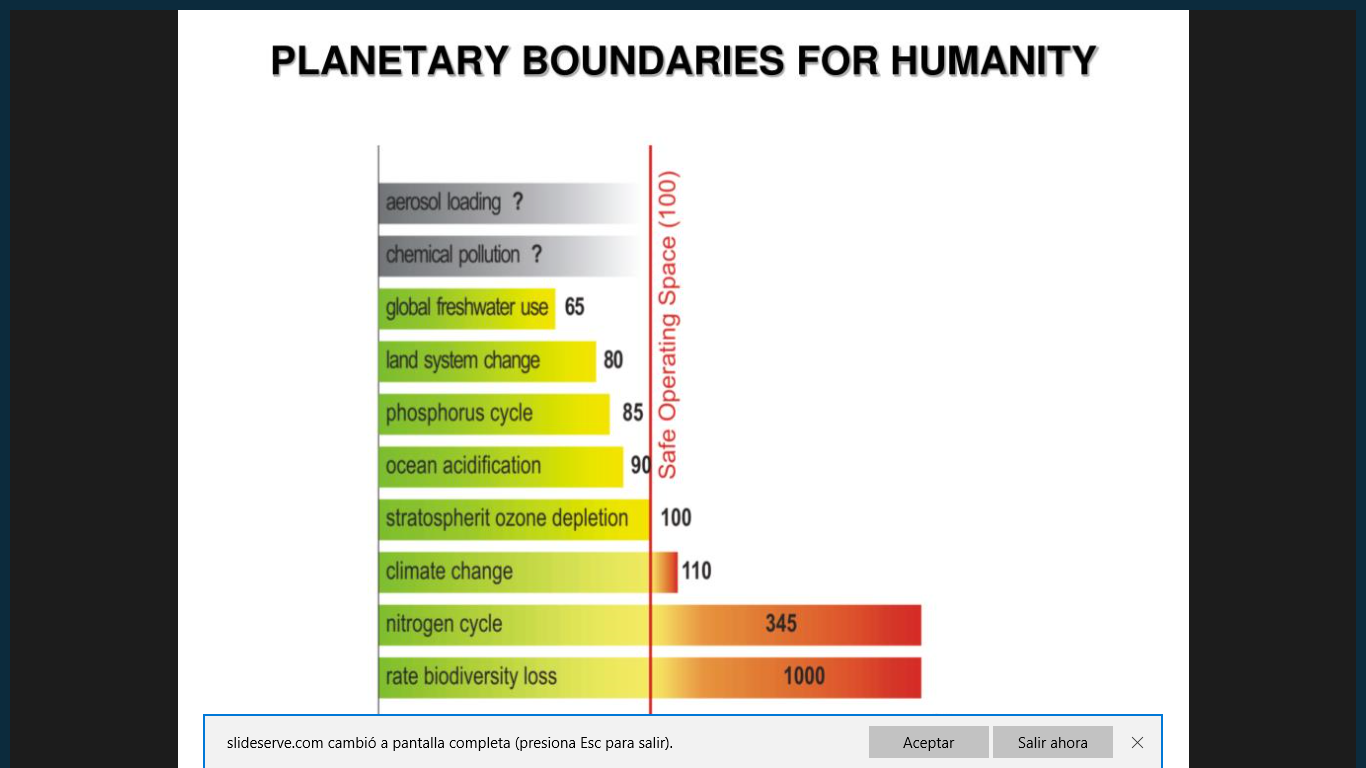 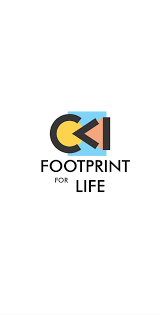 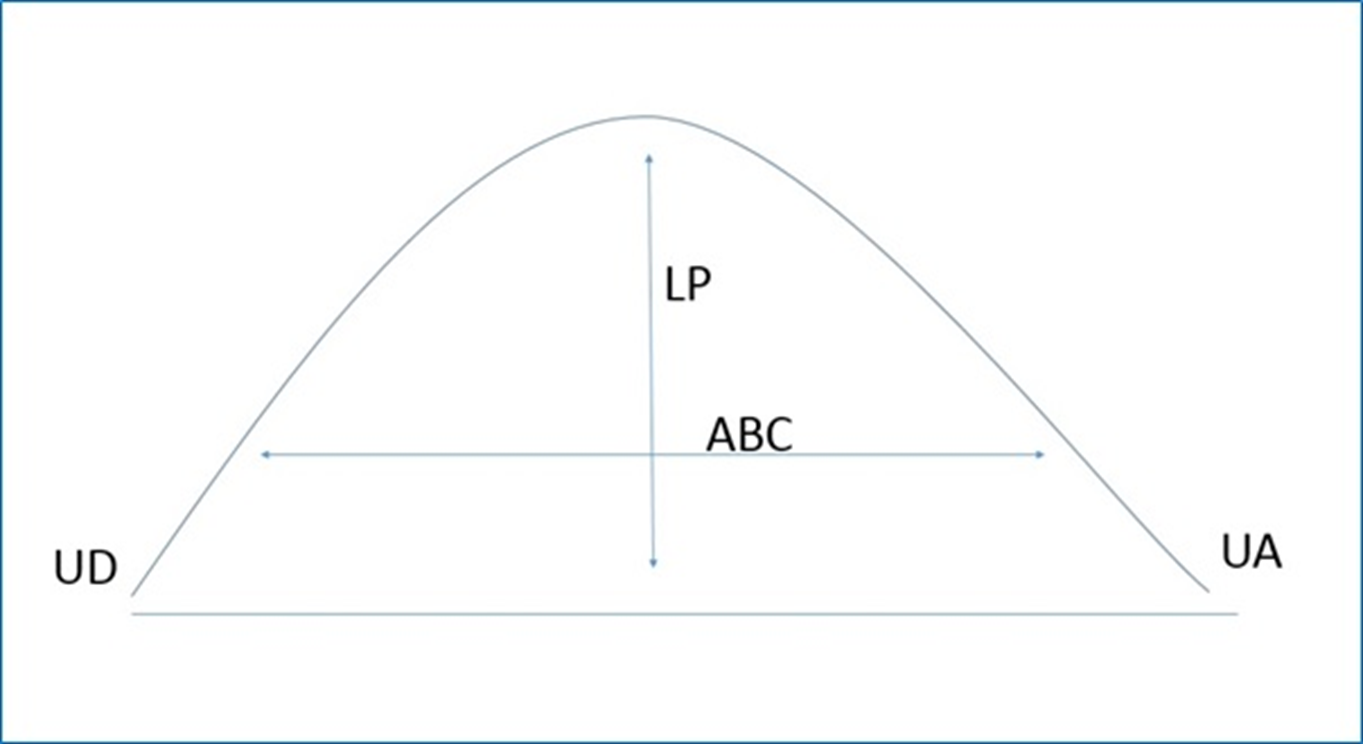 Cultura y arte
Conocimiento y empatía
MUNICIPIOS SOSTENIBLESIsla de la Juventud, Yaguajay, Manicaragua, Remedios, Cabaiguan, Trinidad, Yaguajay y Guanabacoa
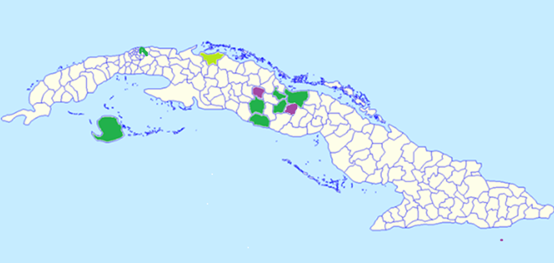 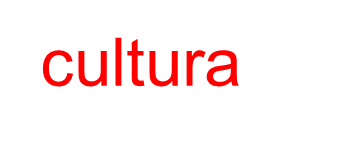 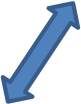 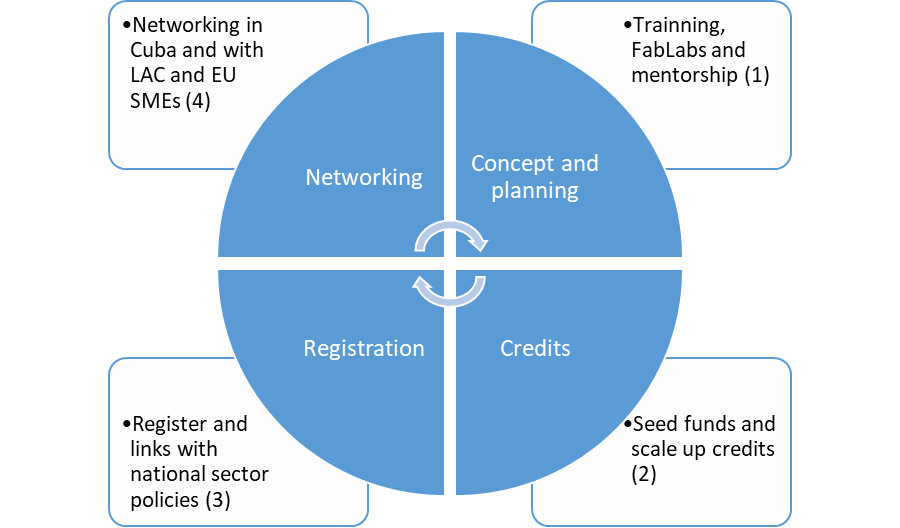 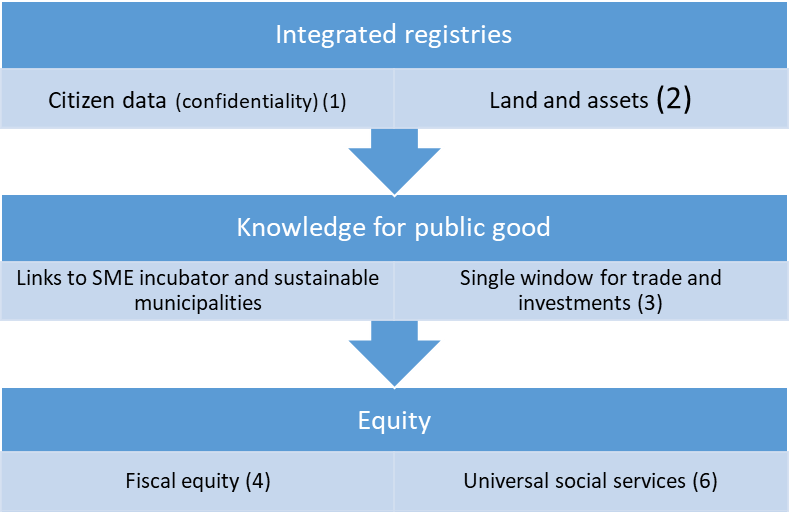